Figure 1.  Three-dimensional model of the cerebral cortex showing sulcal landmarks and callosal area measures. ...
Cereb Cortex, Volume 13, Issue 10, October 2003, Pages 1084–1093, https://doi.org/10.1093/cercor/13.10.1084
The content of this slide may be subject to copyright: please see the slide notes for details.
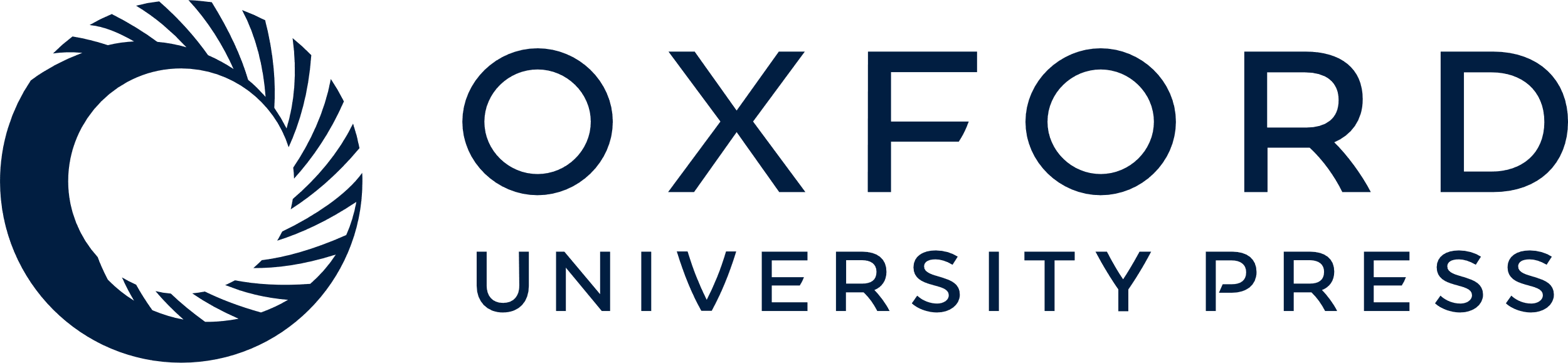 [Speaker Notes: Figure 1.  Three-dimensional model of the cerebral cortex showing sulcal landmarks and callosal area measures. Structures are visualized as follows: (1) splenium, (2) isthmus, (3) posterior midbody, (4) anterior midbody, (5) anterior third, (a) posterior extrema of the SF, (b) superior extrema of the SF, (c) SF inferior extrema of the anterior horizontal ramus, (d) SF anterior extrema of the anterior vertical ramus, (e) sulcus triangularis inferior extrema, (f) post central sulcus anterior extrema, and (g) posterior extrema of the superior temporal sulcus ascending branch. Although the SF posterior and superior extrema seem to represent the same extrema in Figure 1, the posterior ending of the SF is represented by an extrema in the vertical dimension, while the superior ending of the SF is represented by a different extrema in the horizontal dimension.


Unless provided in the caption above, the following copyright applies to the content of this slide: © Oxford University Press]